Verkkokirjaston kuulumisia
Roosa Kyllönen
13.12.2022
Verkkokirjaston evästeuudistus voimaan 1.11.
Kirjasto eri kielillä –sivun rakentaminen Katarzyna Wojciechowiczin kanssa
Verkkokirjaston sisällöntuotannon kokemuksia Anneli Perkiön kanssa
Karuselliuudistuksen työstämistä
Sisällöntuotantoon käytettävän WP:n siirron suunnittelua Drama Queenin ylläpitoon
Syksyn uudistuksia
Kirjasto eri kielillä -sivu
Suunnittelu alkaa olla valmiina joitain kuvia lukuun ottamatta
Tekninen toteutus työn alla, valmis luultavasti ennen joulua
Testataan ensimmäinen suomenkielinen versio testikäyttäjillä ja hiotaan valmiiksi, sen jälkeen pohditaan kielikäännöksiä
Annelin työtehtäviä esim:
etsinyt verkkokirjastoon uuden kansikuvan ja ollut mukana suunnittelemassa muita muutoksia verkkokirjaston ulkoasuun
vienyt verkkokirjastoon tiedotteita, minkä lisäksi käynyt läpi vanhoja sisältöjä ja siistinyt niitä
kirjoittanut kaksi artikkelia: toisen e-aineistoista, toisen kokoelmalinjauksesta
Lisäksi viestinnän tehtäviä (Fridan kanssa) monipuolisesti
”Olen saanut tehdä sitä työtä, mitä osaan, ja olen myös oppinut kaikenlaista uutta siinä sivussa. Frida on erinomainen perehdyttäjä!”
Verkkokirjaston sisällöntuotanto
Verkkokirjaston tekninen ylläpito on vaatinut paljon huomiota, Anneli on ollut erittäin tervetullut tekijä
Jos verkkokirjaston toivotaan uudistuvan ulkonäöllisesti ja sisällöllisesti useammin, lisäresurssi on tarpeen
Ehdotus: jatkossa verkkokirjaston päätoimittajuudelle löydetään  resursseja, jotta tapahtumat, tiedotteet, sisällöt yms. pysyvät ajan tasalla
Jatkotoiveet
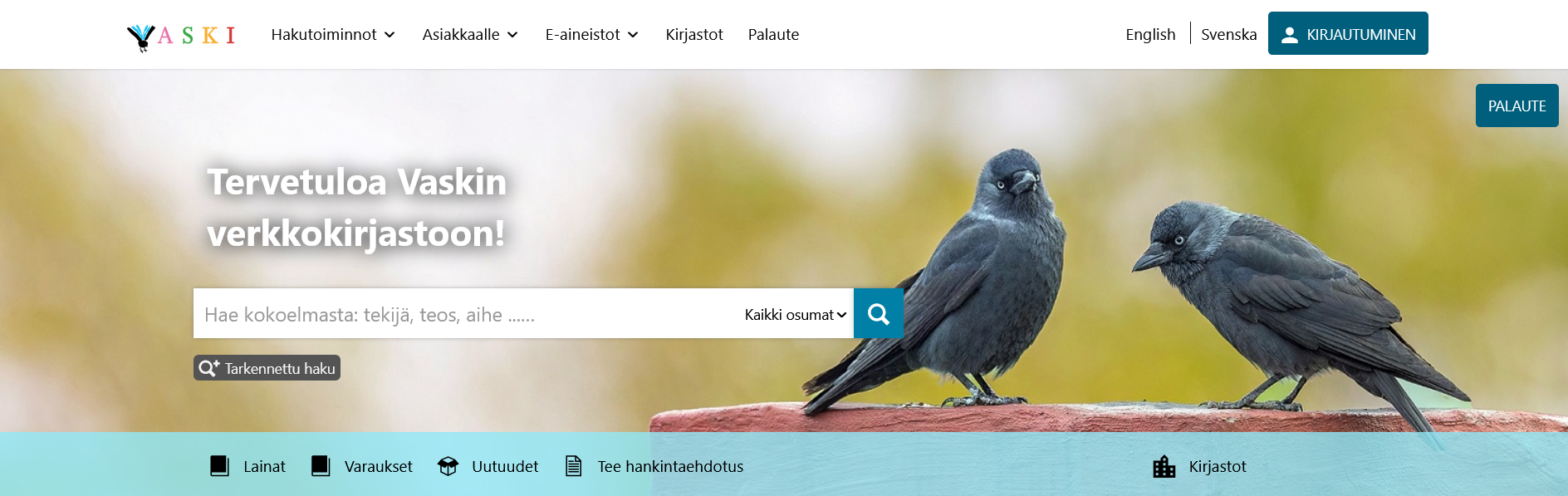 Kirjaston WP-sivustot siirretään Drama Queenin palvelimille
Viisi sivustoa siirrettävänä ensi vuoden alussa
Mukana mm. verkkokirjaston sisällöntuotannon sivu, Vaskiextranet yms.
Aikataulu suunnittelun alla
Karuselliuudistus viivästynyt muiden projektien takia, toteutuksen suunnittelu vielä hiomisen alla
Ensi vuonna
Kiitos!